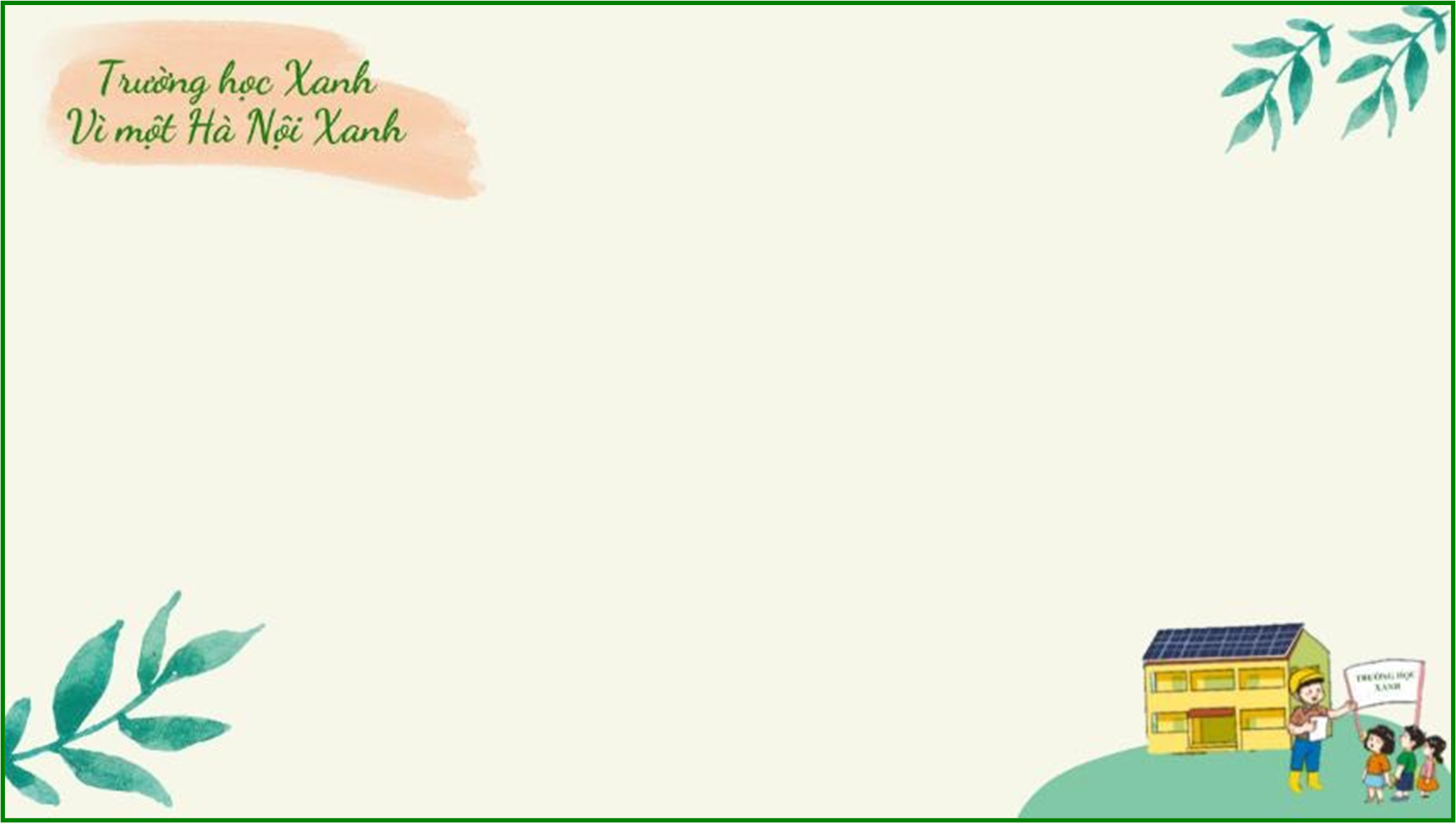 UBND QUẬN LONG BIÊN
TRƯỜNG MẦM NON LONG BIÊN A
LĨNH VỰC PHÁT TRIỂN NGÔN NGỮ
LÀM QUEN VĂN HỌC
Truyện: Câu chuyện của tay phải và tay trái
Lứa tuổi : Mẫu giáo lớn 5 - 6 tuổi
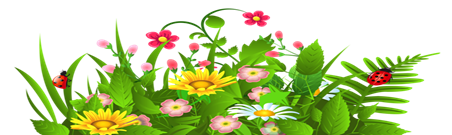 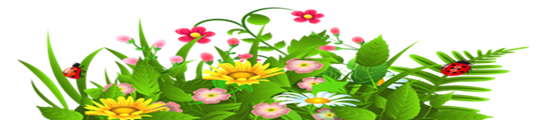 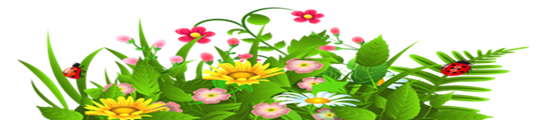 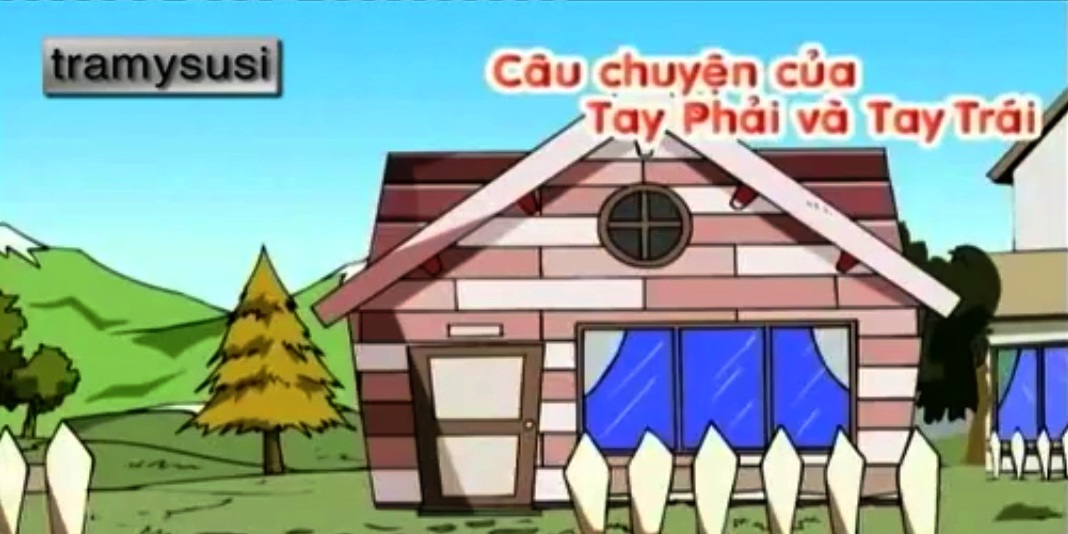 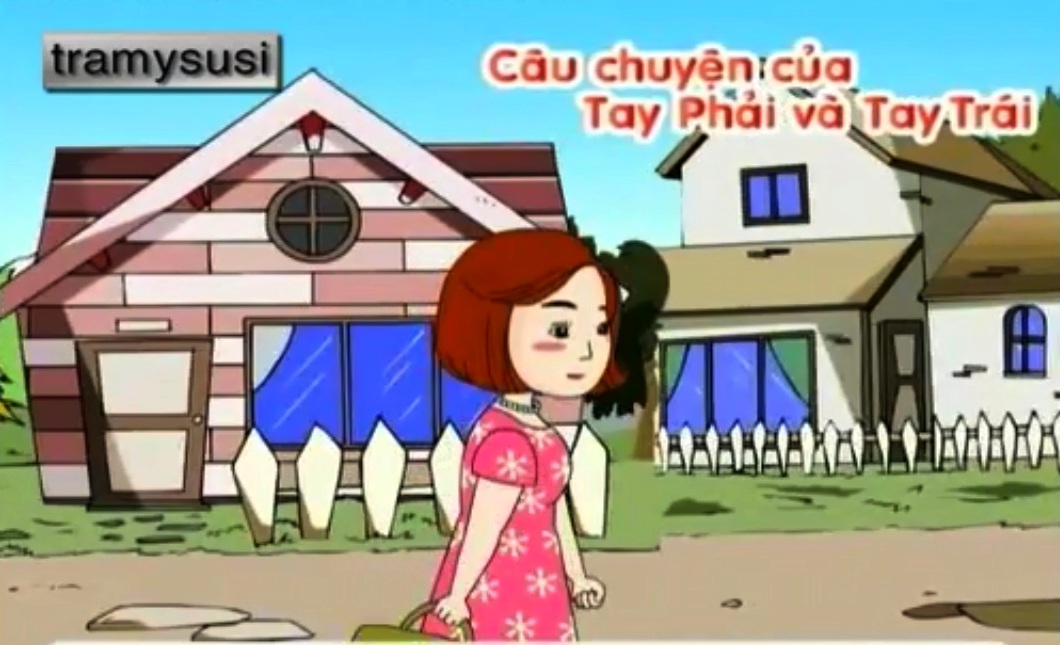 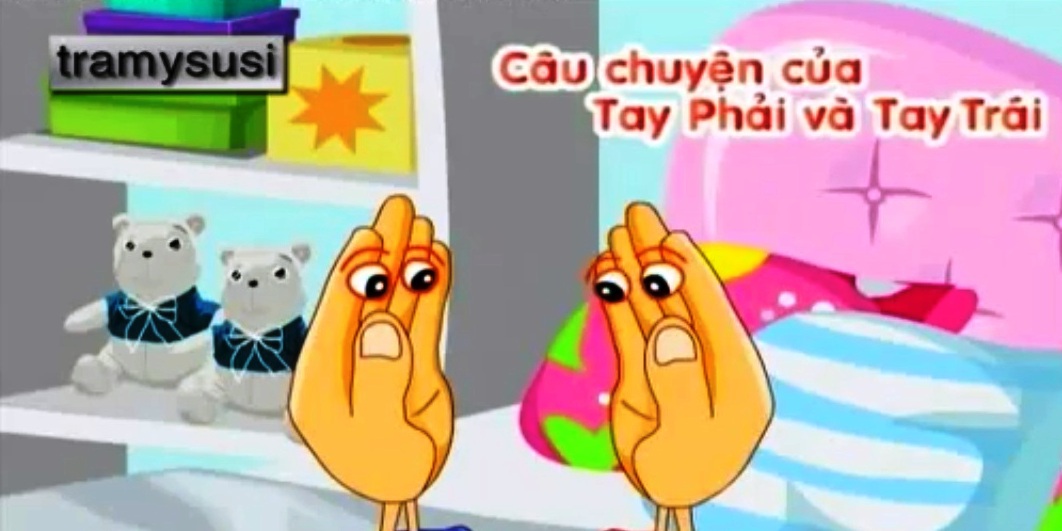 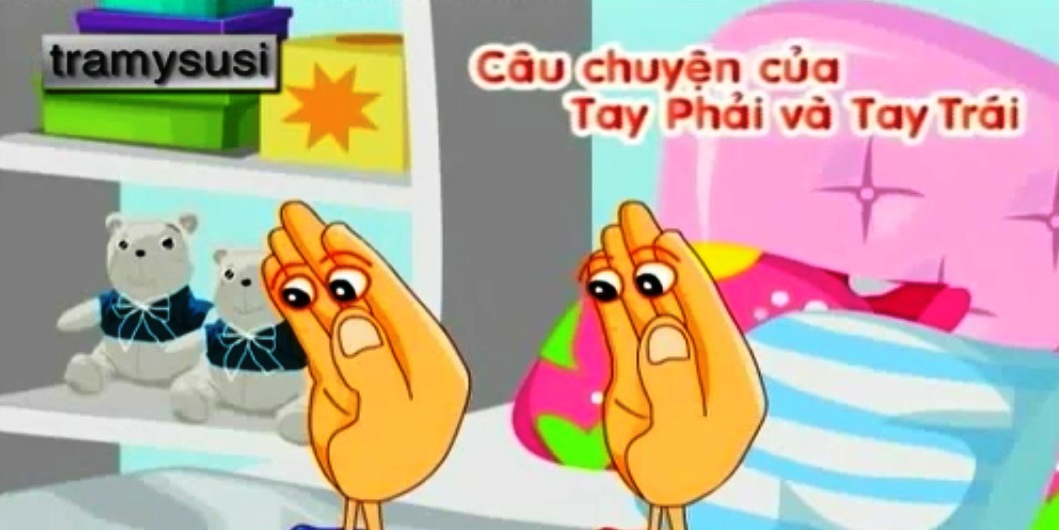 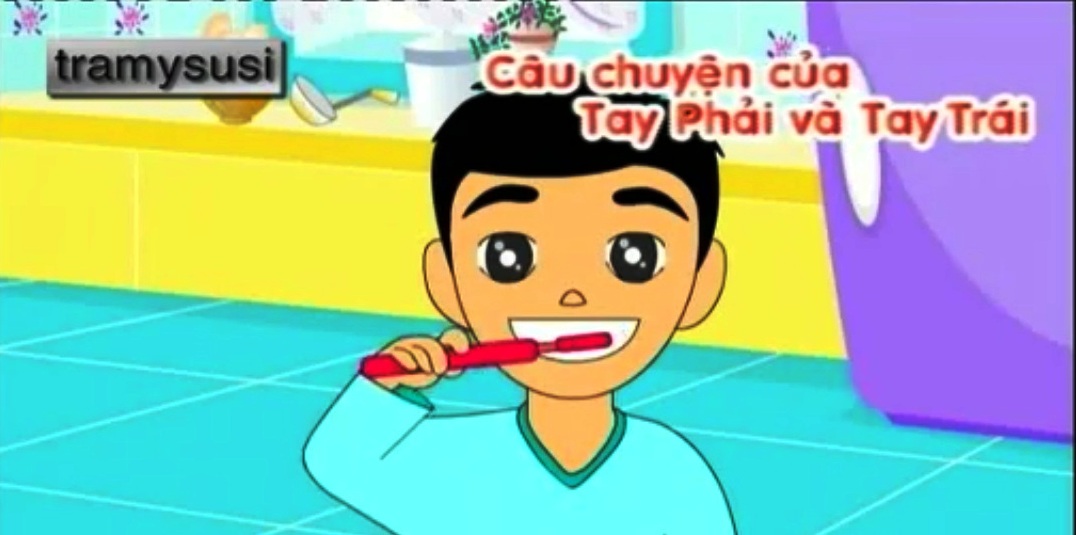 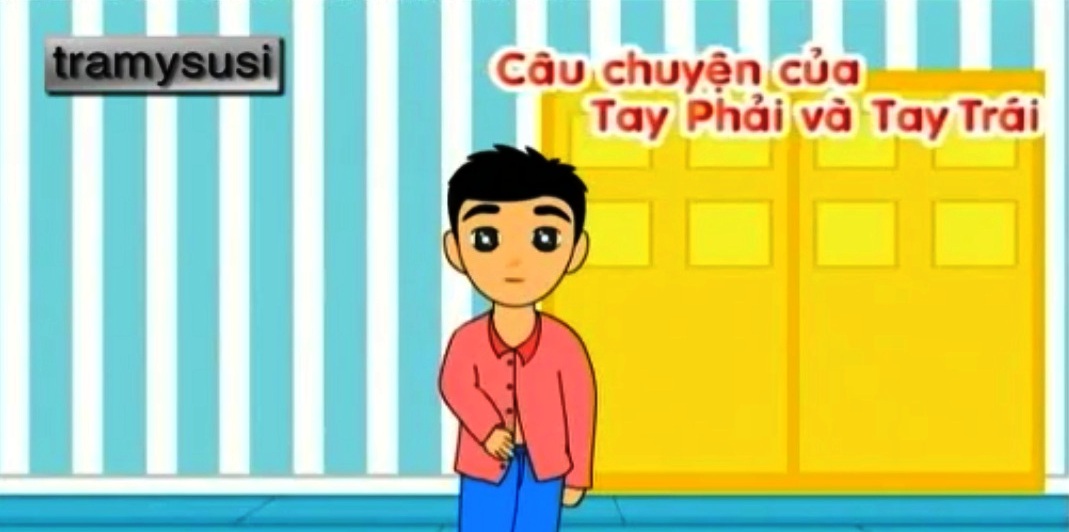 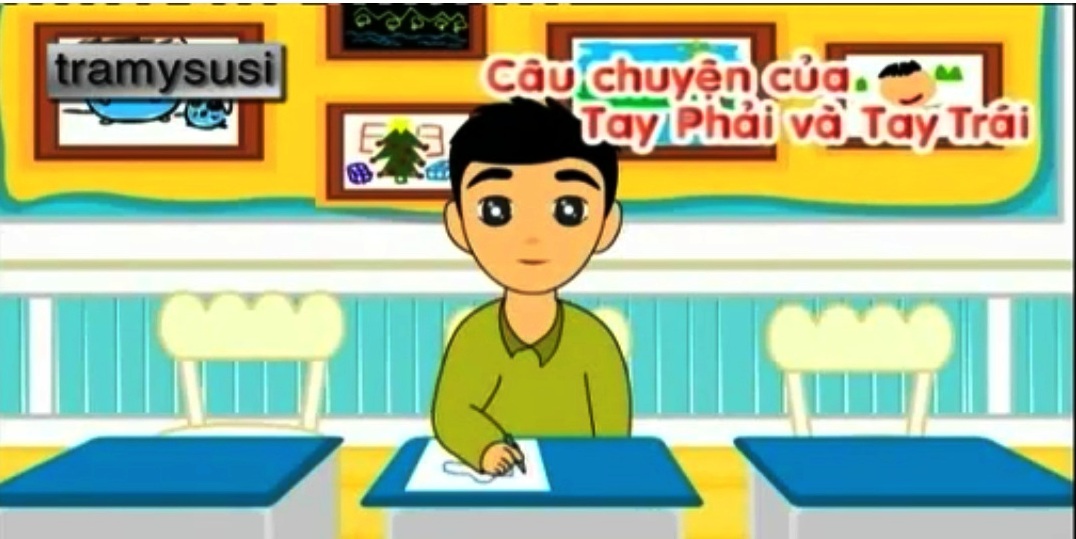 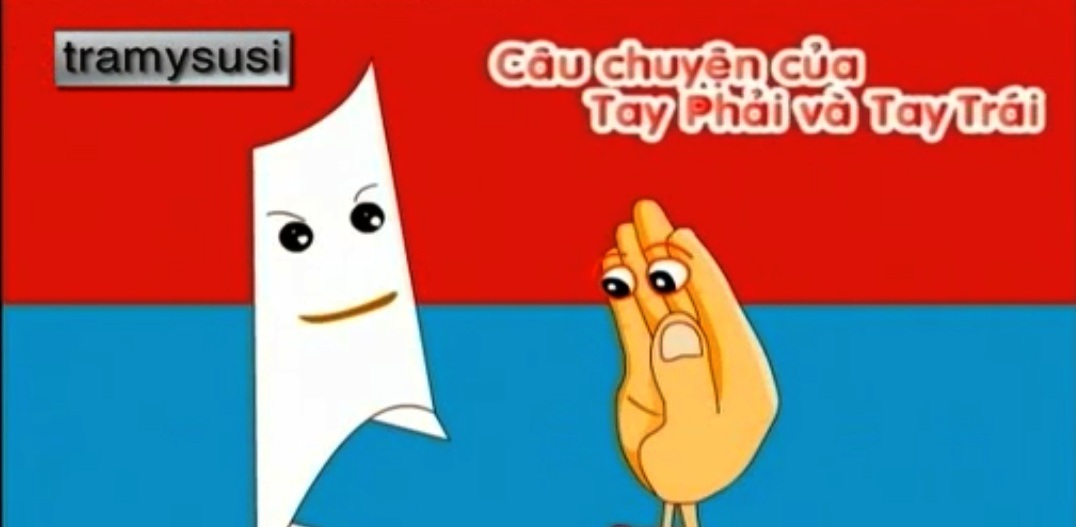 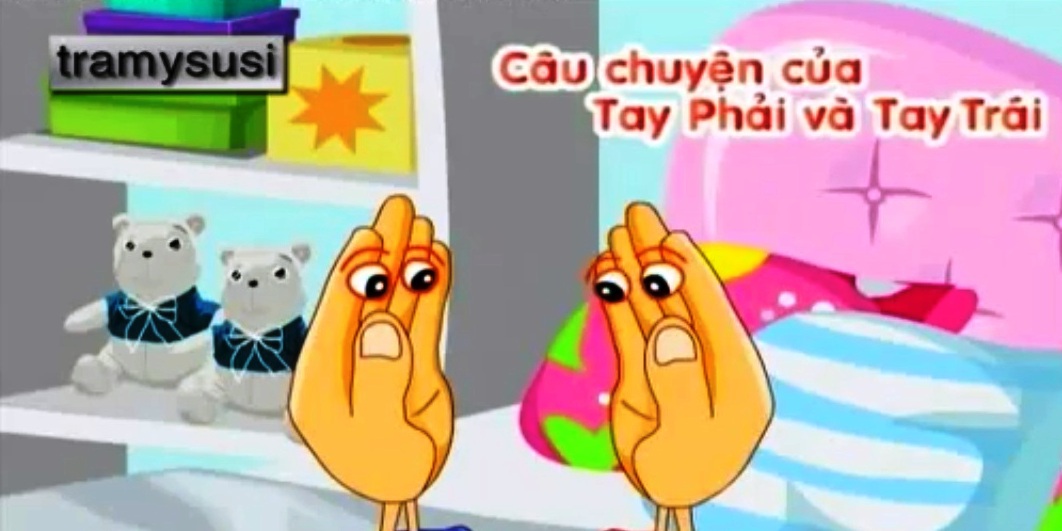 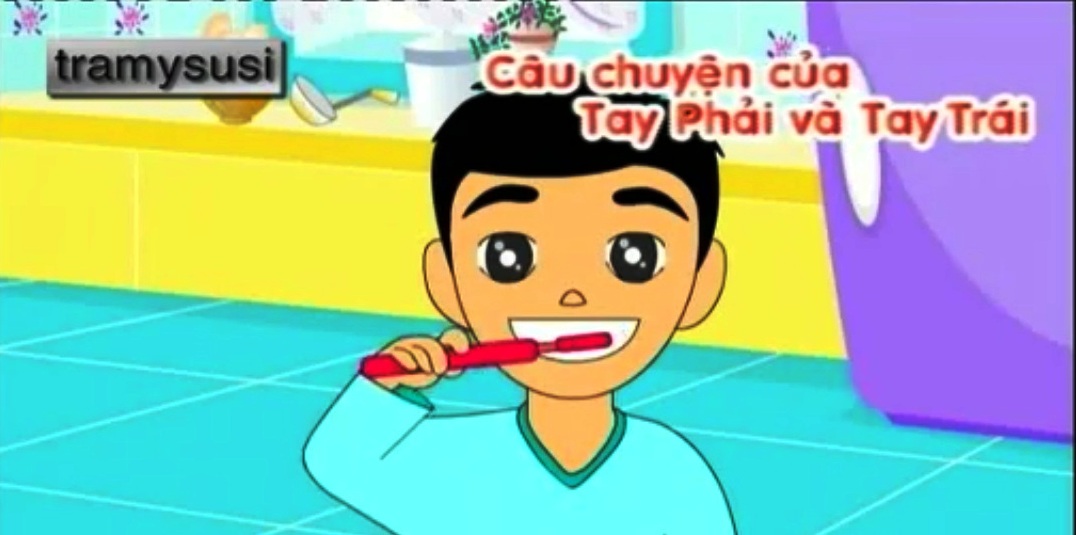 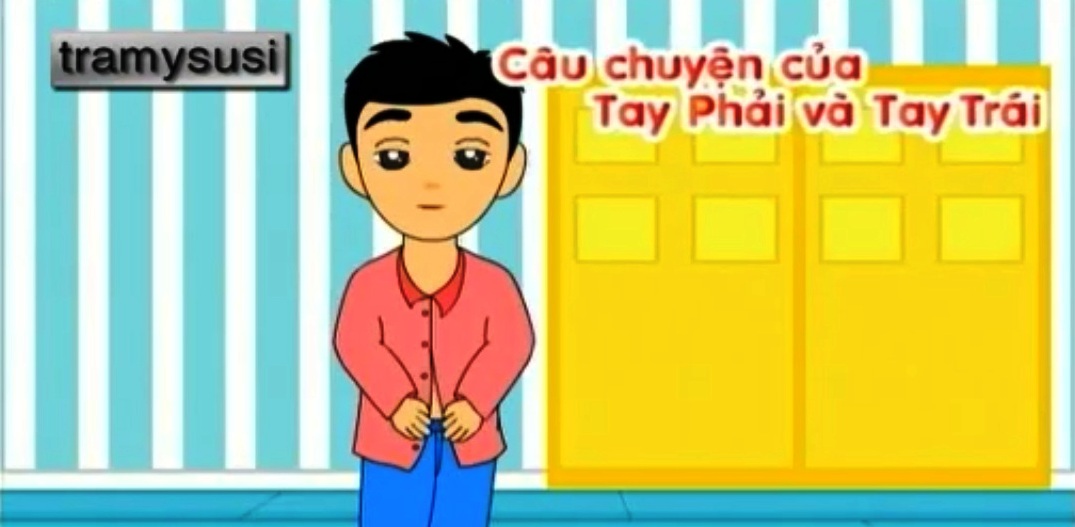 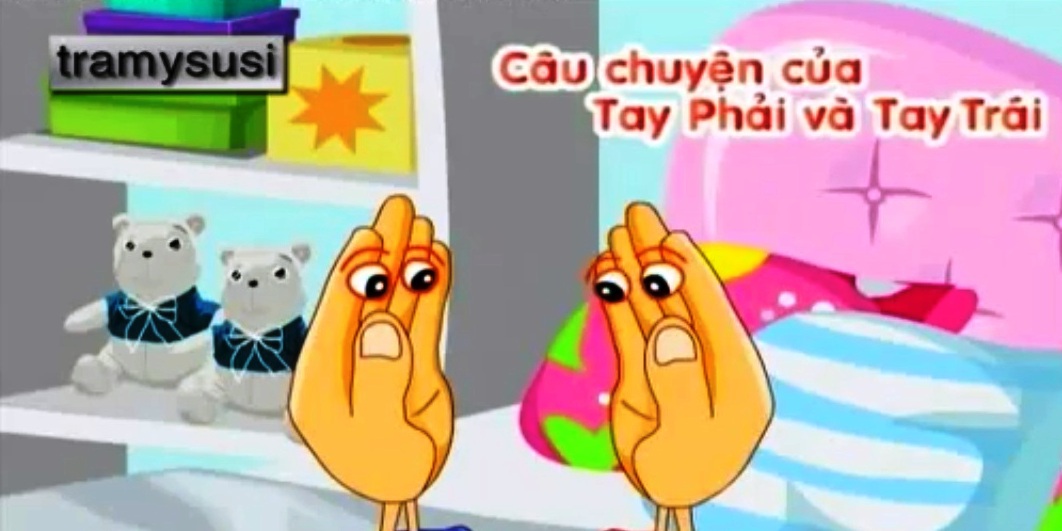 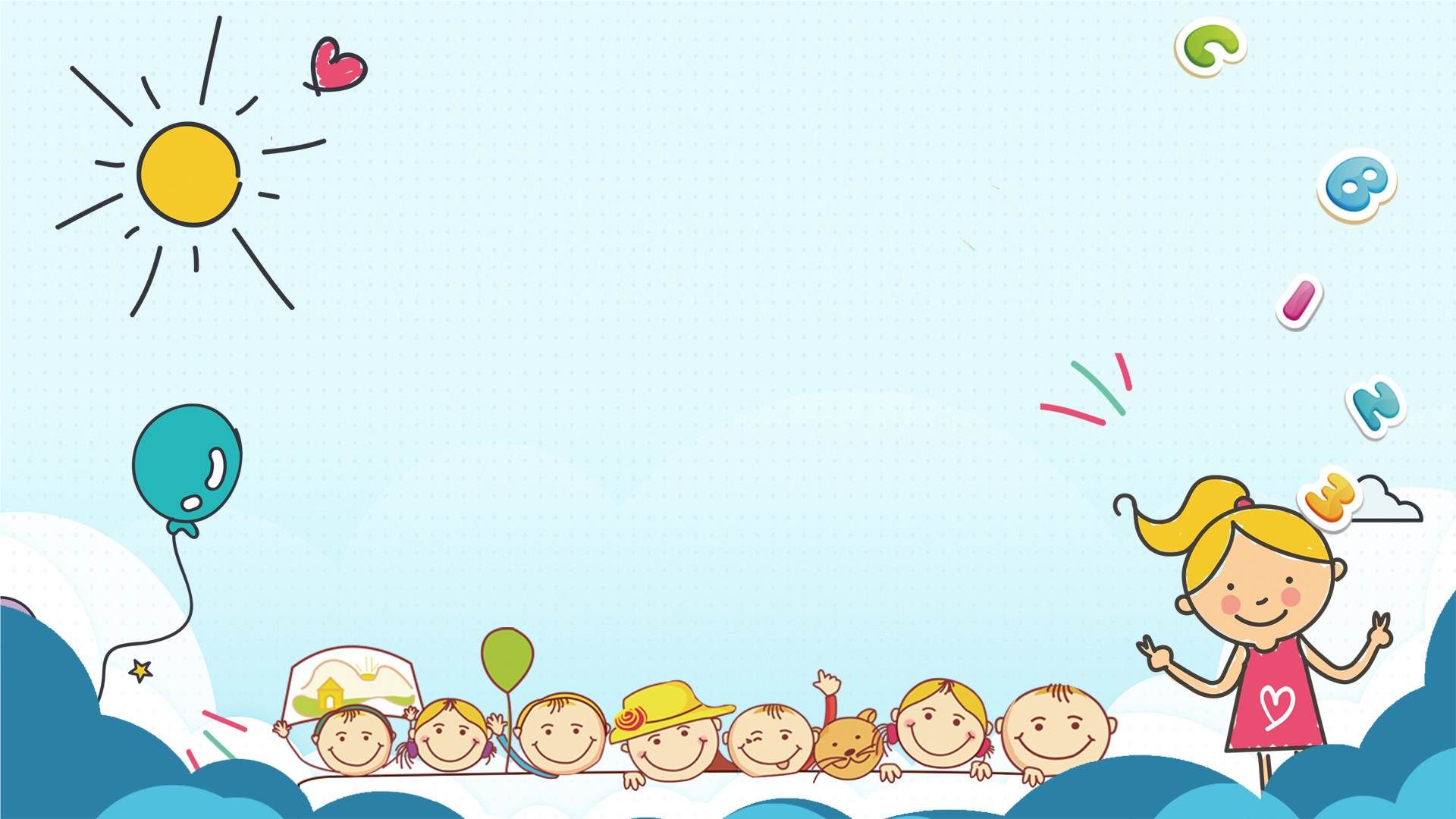 Giờ học Làm quen văn học ngày hôm nay đã kết thúc.
Cảm ơn các con!
 Cô chúc các con luôn chăm ngoan học giỏi!